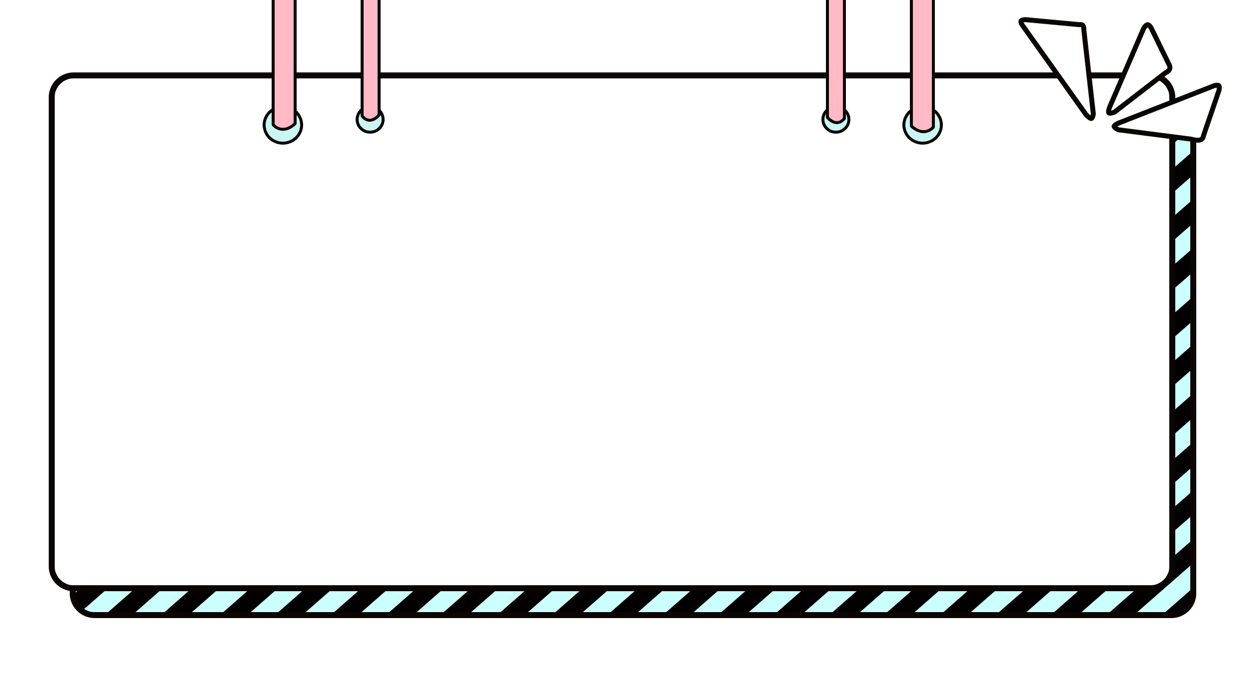 Khởi động
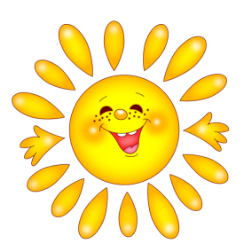 Tác giã bài thơ“ Nghe thầy đọc thơ là ai ?
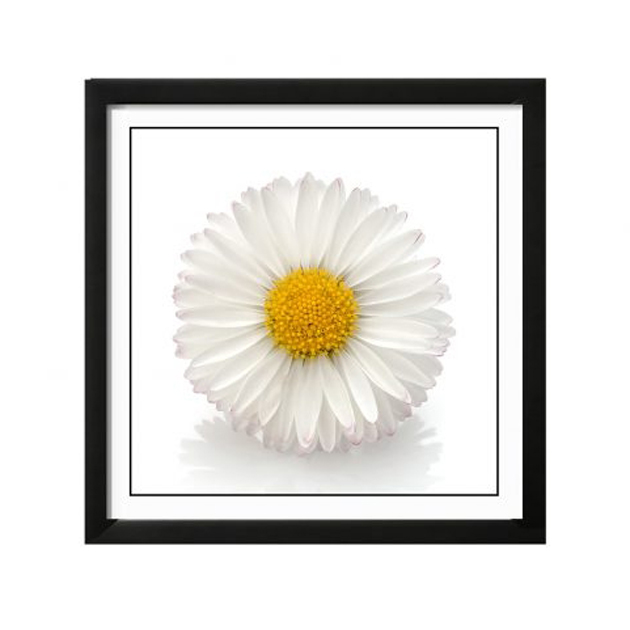 B. Trần Đăng Khoa
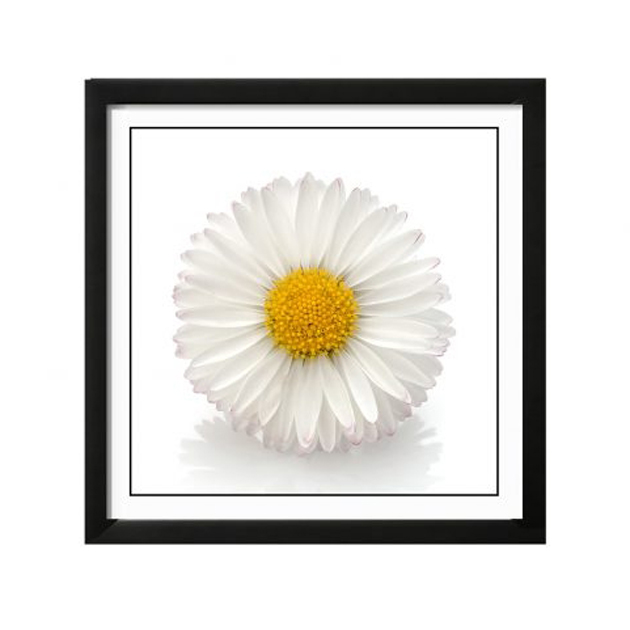 B. Trần Đăng Khoa
A.Vương Trọng
C. Trần Hồng
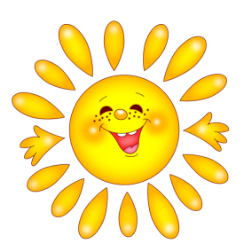 Chọn vần thích hợp vào chỗ chấm:
t........thơ
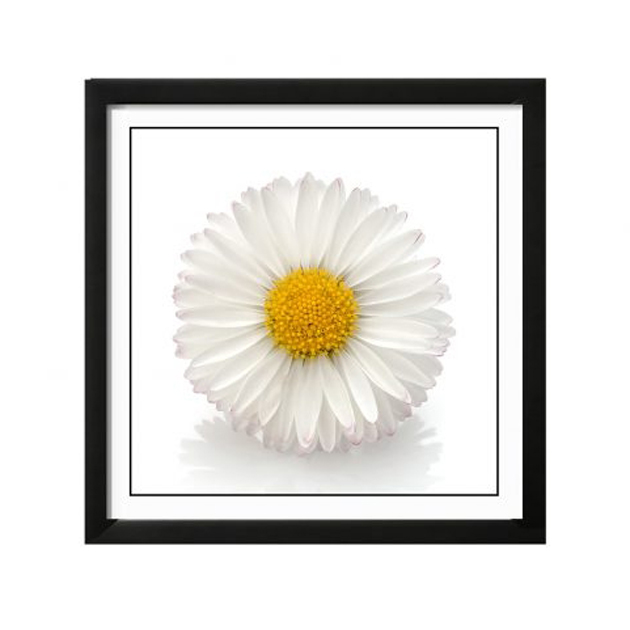 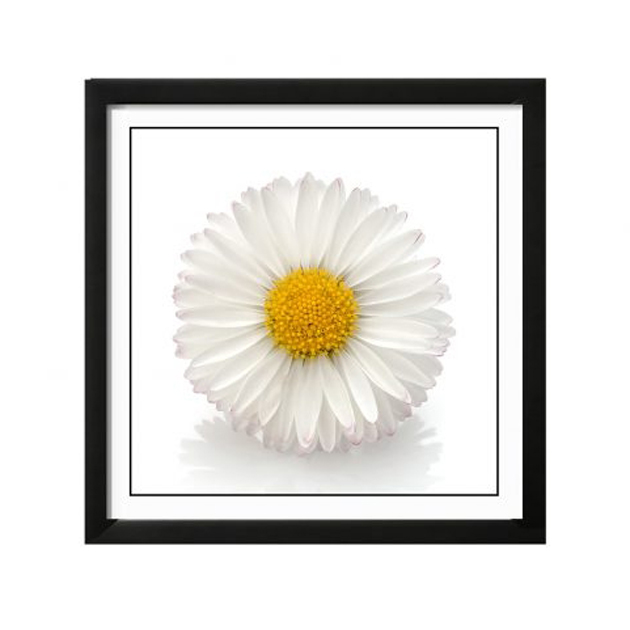 B. iên
A. iêng
tiếng thơ
Thứ     wgày      κáng     wăm 2022
MŪ: Tập viết
Bài: Ôn tập
4
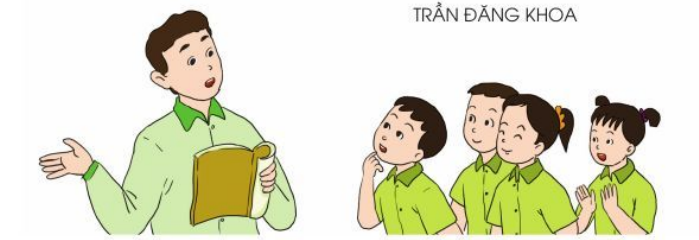 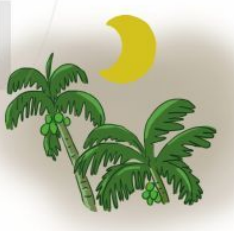 Ôn tập
Em nghe thầy đọc bao ngày
Tiếng thơ đỏ nắng, xanh cây quanh nhà
	 Mái chèo nghe vọng sông xa
Êm êm nghe tiếng của bà năm xưa
	 Nghe trăng thở động tàu dừa
Rào rào nghe chuyển cơn mưa giữa trời.
         Thêm yêu tiếng hát nụ cười
Nghe thơ em thấy đất trời đẹp ra.
                               Trần Đăng Khoa
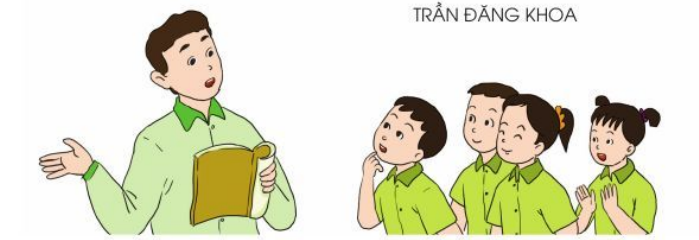 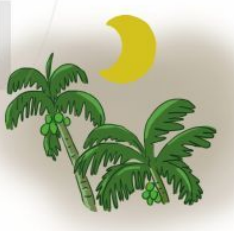 Em nghe thầy đọc bao ngày
Tiếng thơ đỏ nắng, xanh cây quanh nhà
	 Mái chèo nghe vọng sông xa
Êm êm nghe tiếng của bà năm xưa
	 Nghe trăng thở động tàu dừa
Rào rào nghe chuyển cơn mưa giữa trời.
         Thêm yêu tiếng hát nụ cười
Nghe thơ em thấy đất trời đẹp ra.
                               Trần Đăng Khoa
Bài thơ viết về điều gì?
Bài thơ viết về cảm xúc của bạn học sinh khi nghe thầy giáo đọc thơ.
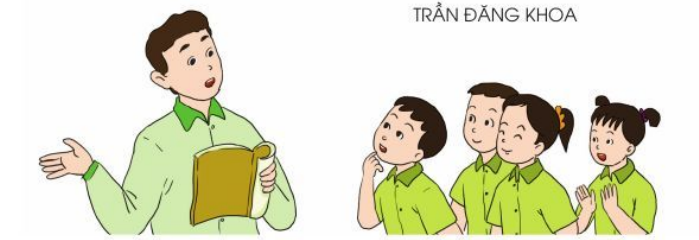 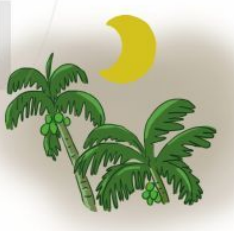 Em nghe thầy đọc bao ngày
Tiếng thơ đỏ nắng, xanh cây quanh nhà
	 Mái chèo nghe vọng sông xa
Êm êm nghe tiếng của bà năm xưa
	 Nghe trăng thở động tàu dừa
Rào rào nghe chuyển cơn mưa giữa trời.
         Thêm yêu tiếng hát nụ cười
Nghe thơ em thấy đất trời đẹp ra.
                               Trần Đăng Khoa
Bài thơ có 8 dòng
Bài thơ có mấy dòng thơ?
Bài thơ viết theo thể thơ nào.
Bài thơ viết theo thể lục bát.
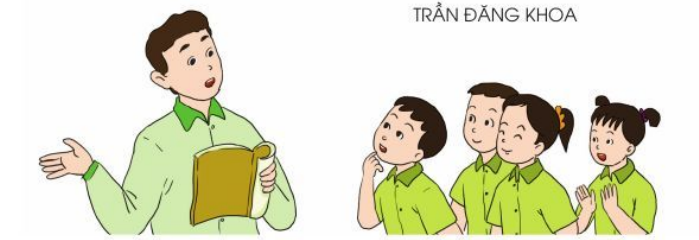 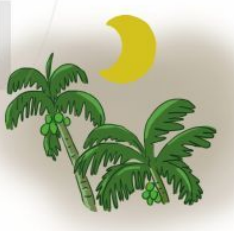 Em nghe thầy đọc bao ngày
Tiếng thơ đỏ nắng, xanh cây quanh nhà
	 Mái chèo nghe vọng sông xa
Êm êm nghe tiếng của bà năm xưa
	 Nghe trăng thở động tàu dừa
Rào rào nghe chuyển cơn mưa giữa trời.
         Thêm yêu tiếng hát nụ cười
Nghe thơ em thấy đất trời đẹp ra.
                               Trần Đăng Khoa
Chữ đầu câu viết như thế nào?
Chữ đầu câu viết hoa.
Trình bày các câu thơ như thế nào
Câu 6 viết lùi vào 1 ô
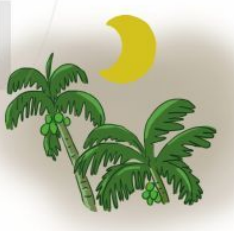 Em viết bài vào vở tập viết
Em nghe thầy đọc bao ngày
Tiếng thơ đỏ nắng, xanh cây quanh nhà
	 Mái chèo nghe vọng sông xa
Êm êm nghe tiếng của bà năm xưa
	 Nghe trăng thở động tàu dừa
Rào rào nghe chuyển cơn mưa giữa trời.
         Thêm yêu tiếng hát nụ cười
Nghe thơ em thấy đất trời đẹp ra.
                               Trần Đăng Khoa
Học sinh viết bài vào vở
DẶN DÒ
[Speaker Notes: Bài giảng thiết kế bởi: Hương Thảo - tranthao121006@gmail.com]